Denis Perret-Gallix: The Relationship between Knowledge, Ignorance, and Peace
H.Sugawara
                       April 2, 2019 at KEK
Yoshimitsu Shimizu and H.S. started  “War and Peace” project at Sokendai in 2004 forming a truly interdisciplinary study group. It lasted 5 years.

The most active participants included:
      Yoshimitsu Shimizu, Chimaki    
       Kurokawa, Kaori Maekawa,
       Sharon Traweek, Brien Hallett, 
       Denis Peret-Gallix, H.S.
Denis Peret-Gallix attended  all 5 workshops.
He gave a lecture at the first workshop in March 2005.
He chaired at least one session at each of the other workshops.
For his 2005 lecture he described his ideas on world peace and on the role of science in it. 

Here are some of his own slides:
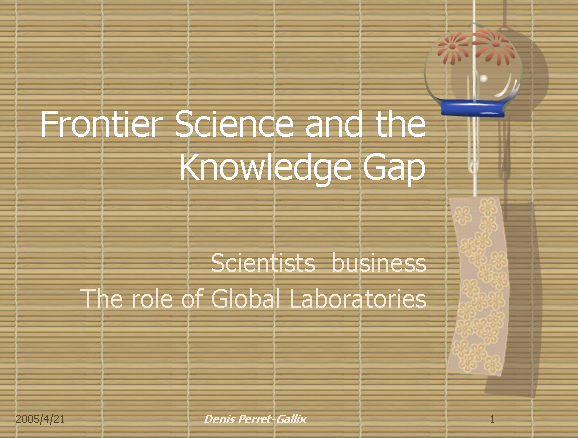 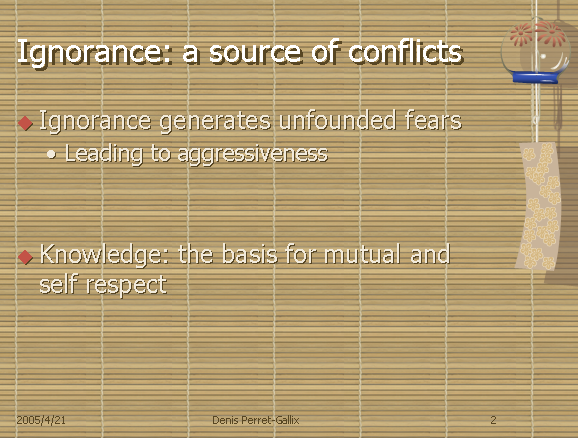 The following is from his own text:
The  world economic situation is such that a large part of humanity is left behind and, as the rate of research and technology achievements increases, the knowledge gap widens. It magnifies the economic imbalance between,  for example, the North and South countries.
   Ignorance becomes a source of tensions which may lead to conflicts. Ignorance generates unfounded fears and very often leads to aggressiveness. The more one knows about the ''others'' the less one is willing to be involved in conflicts. The more we know about a situation the less sensitive to propaganda we are.
His next few slides show his views on big science:
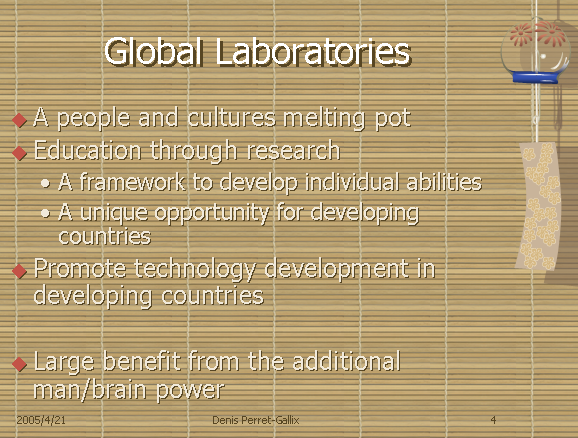 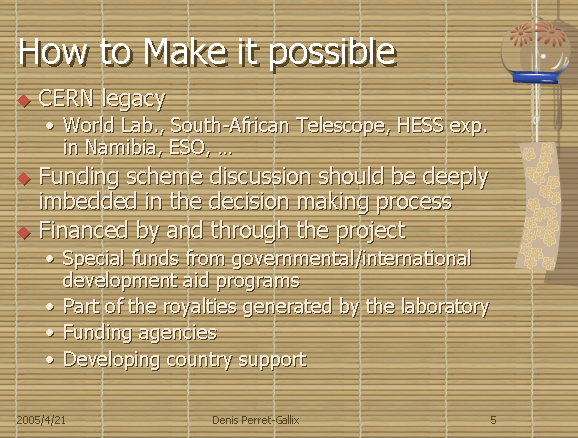 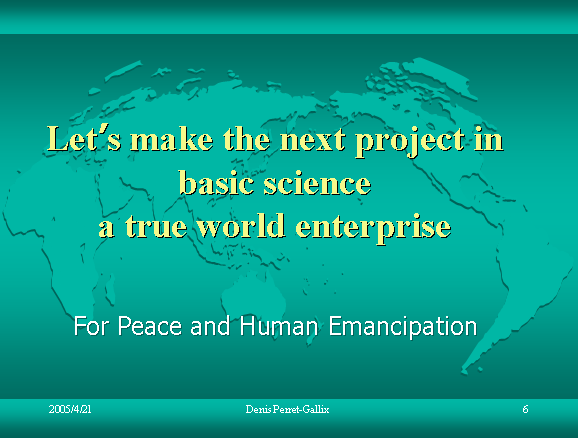 The following is from his text:
There is maybe a unique opportunity coming to us in particle physics that would improve and develop knowledge dissemination. It has to do with the setting up of the “ International Linear Collider“ that will become probably the fist world― wide basic research endeavor. This center will be global, open to the world so that it could become a unique platform to involve developed and developing countries in the same pure knowledge research effort. 
   This Global Lab. would be an amazing melting pot where different
cultures could meet and where ‘‘ education through research“ with the participation of students, researchers and professors from all countries could take place. The participation of developing countries to the particle accelerator and to the experiment designs and constructions would also help creation of  domestic  spin-off mitigating their entry  in the high-tech world.
Perret-Gallix devoted much time developing his ideas for “a Green ILC” and  ILC as a “melting pot” of peoples and cultures. May his ideas be realized in the ILC  Global Laboratory, hopefully being built soon!